Genetics of populations
Natural populations
unit of evolution
own area
genetic system

Artificial
mixture of genotypes
(opposite of "pure lines")
Genetic characterisation of populations
Genetic heterogeneity of populations
genetic differences among individuals
heterozygosity by many of genes of each individual
Main characteristics of genetic particularities of populations
a set of alleles and their frequencies
trends of allele changes
Idealised population
infinite 
sexually reproducing 
randomly mating (panmixy, panmixia)
diploid
no selection 
no mutation
no migration (gene flow)
no genetic drift
Genotypes in idealised population
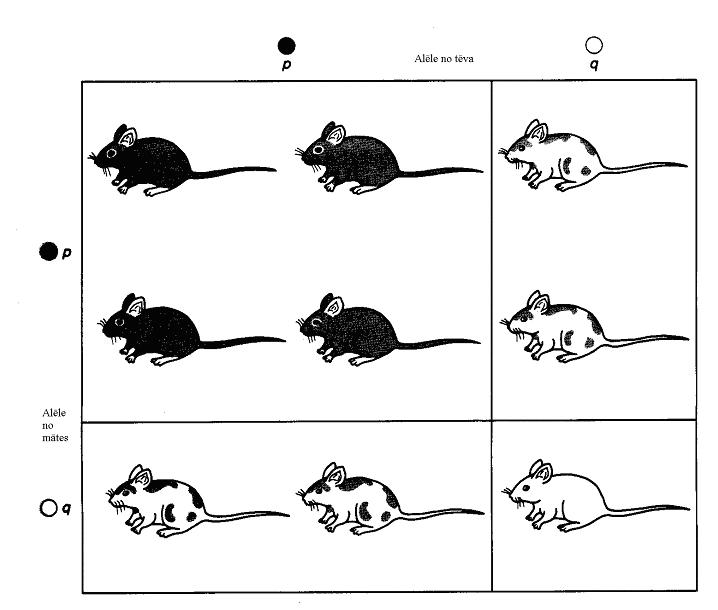 Genotypes in ideal population Model
Hardy-Weinberg lawMain equation
p2(AA) + 2pq(Aa) + q2(aa) =1

allelic frequencies do not change among subsequent generations
after single changes population come back to equilibrium during one generation (gene in autosomal chromosome)
Hardy-Weinberg lawconsequences
rare alleles are mostly in heterozygous conditions
Gene in the sex chromosomeEquilibrium
pm qm
pf, qf
pm(n+1) = pf(n)
pf = 1.0
pf(n+1) = (pf(n)+pm(n) )/2
0.66
0.5
p = 2/3pf + 1/3pm
q = 2/3qf + 1/3qm
pm=0
Hardy-Weinberg law
Relations between allelic frequencies and phenotypic/genotypic frequencies

from allelic frequencies to phenotypic/genotypic
fAA = p2		fAa = 2pq		faa = q2
from phenotypic frequencies to allelic 
q =  faa		p = 1 - q
Factors of evolution
selection
mutations
migrations
genetic drift
inbreeding
Natural selection
Selection acts via reproductive success – probability to have progenies
	Different traits influence reproductive success in different way

	Selection acts according phenotype, not genotype
Types of selection
Objects
individual
group, family (complex social structure, altruism)
Individual selection is more effective than group
individual life cycle is shorter than group
genetic diversity between individuals is higher than between groups
higher correlation between reproductive success and individual traits than with group properties
Types of selection
directional selection
stabilizing selection
disruptive selection
balancing selection
Selection
Selection – different reproductive success of different genotypes.
W – fitness (1 – for the best genotype)
S – selection coefficient = 1-W  (W = 1-S)
Genotypes
				AA 	Aa 	aa 		Total
Start frequencies 	p2 	2pq 	q2 		1
Fitness (W) 		1 	1 	1-s
After selection	 	p2 	2pq 	q2 (1-s)	 	1-sq2 = W'
W' – average fitness of population
New frequencies 	p2 	2pq 	q2 (1-s)		1
			W' 	 W' 	    W'
Types of selectionfrom genetic point of view
1 – against allele (partial dominance)
2 – against recessive allele in homozygotic condition
3 – favourable to heterozygote (against homozygotes)
4 – against heterozygote 
 
		 1 	  2 	 3 	4 
 
	AA 	1.0 	1.0 	0.9 	1
	Aa 	0.9 	1.0 	1.0 	0.9
	aa	0.8 	0.8 	0.8 	1
Types of genetic equilibrium
a) if Whet > Whom 	 stable
b) if Whet < Whom	 unstable
c) if Whet = Whom	 neutral
Selection
effective against dominant alleles
not effective against recessive alleles with low frequency

NEUTRAL EVOLUTION
 
	“Neutral evolution” – if absent relations between changes of frequencies of particular genes and adaptiveness (fitness)
Factors of evolution
Mutations
dominant
direct selection
recessive
under pressure of natural selection only in homozygotic condition
accumulate in heterozygotic condition
	genetic load
Inbreeding
increasing number of homozygotes (risk of inbred depression)
Genetic drift
fluctuations rise by small number individuals in a population
founder effect
Founder effect
New population is founded by a group with small number of individuals.

Allelic frequencies of several genes in the group can accidentally differed from those in initial population.
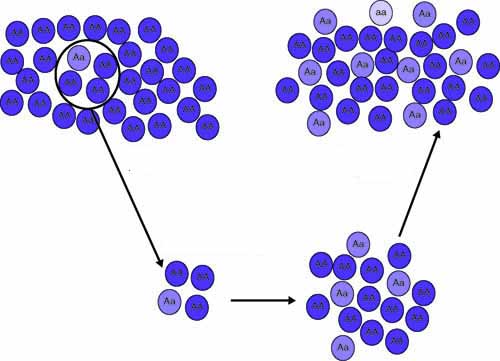 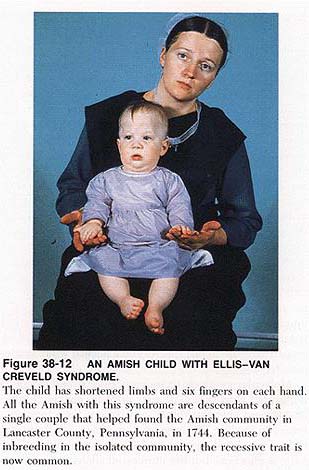 Founder effect
Tay-Sachs disease
Ashkenazi Jews in USA
1/27 (Aa)
French Canada
General population, USA
1/250 (Aa)
Huntington’s disease
Afrikaners in South Africa
1/29 000 (aa)
Dutch settlement since 1652. g.
blacks in South Africa
1/10 000 000 (aa)
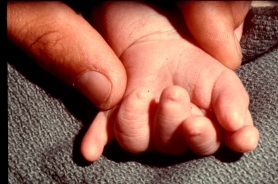 High frequency of syndrome (1/200). Among 30 migrants from Switzerland (1744) one individual had corresponding recessive allele in heterozygotic condition.
Breeding
business, art, science
evolution driven by men
	
	Breeding – creating and selection of genotypes useful for food, agriculture, medicine and other purposes
	
	Genetics – theoretical basis of breeding
Main stages of breeding
Creating of necessary genetic diversity
							45 %
Identification and selection of the best genotypes
							45 %
Multiplication and testing of selected genotypes
							10 %
Breeding methods
selection from local populations
________________________________________
hybridisation				   
induced mutagenesis		   
heterosis				   
polyploidy				   
distant hybridisation		   
quantitative genetics		   
tissue cultures			   
genetic engineering (GMO)	   
molecular markers		 	   
Creating transgenic plants
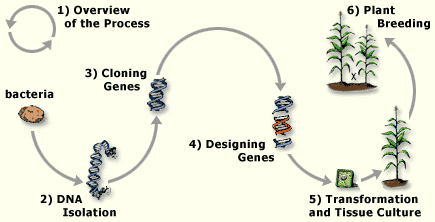 Agrobacterium tumefaciens
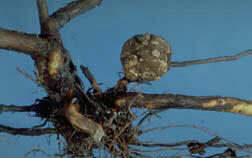 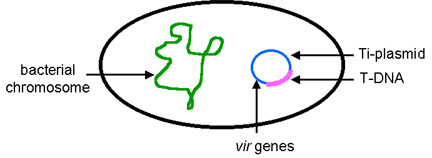 Selection of transformed plants
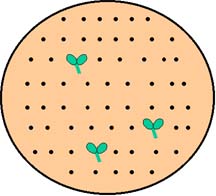 specific media
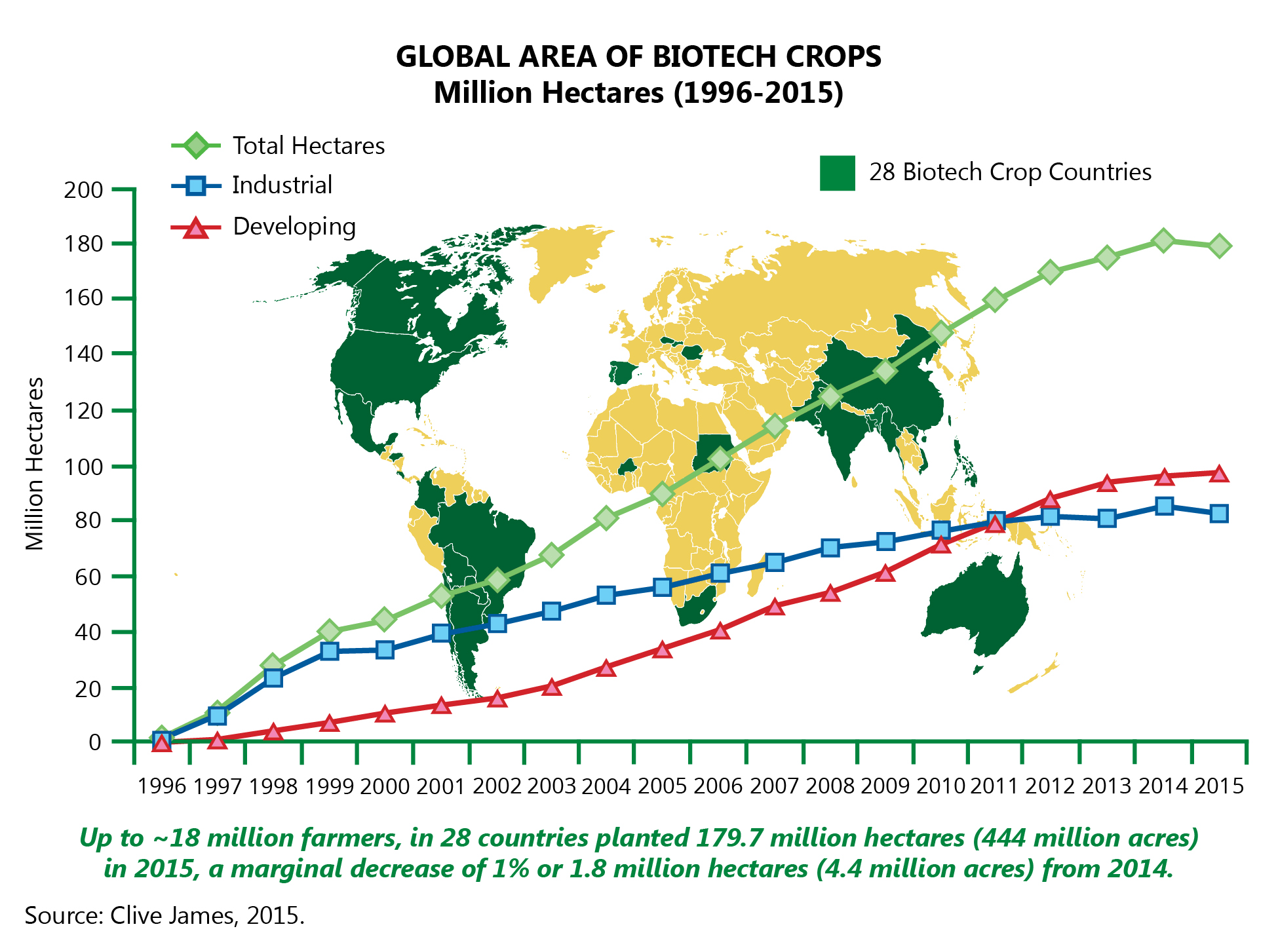 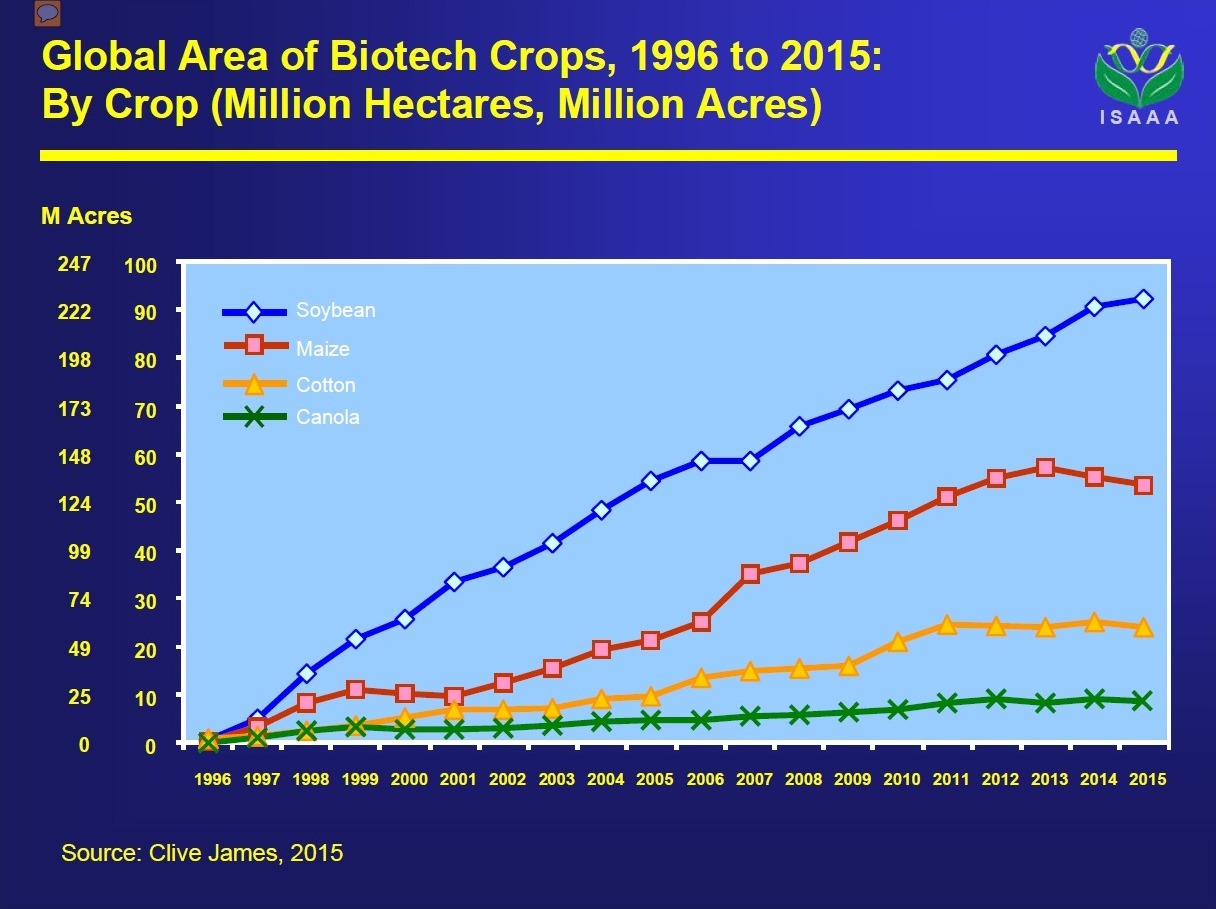 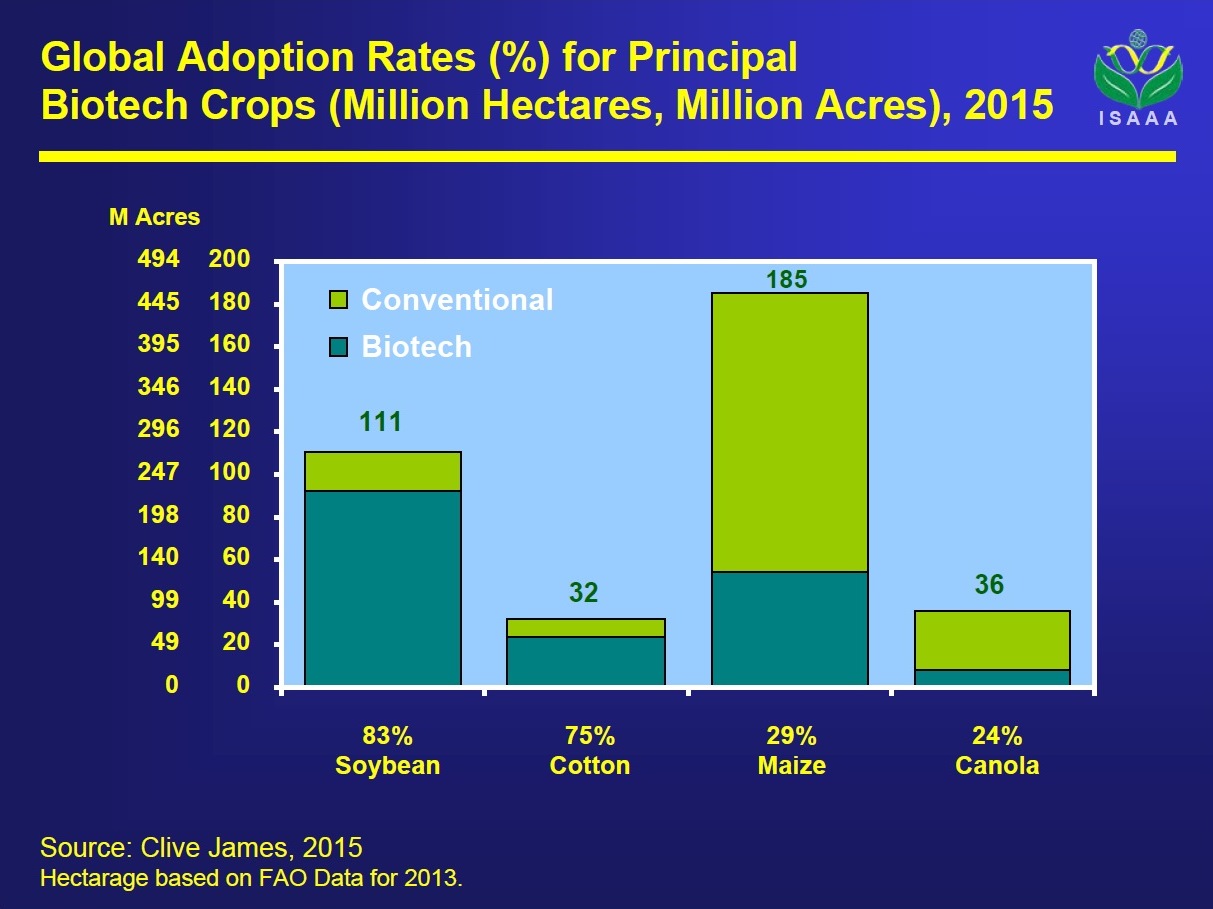 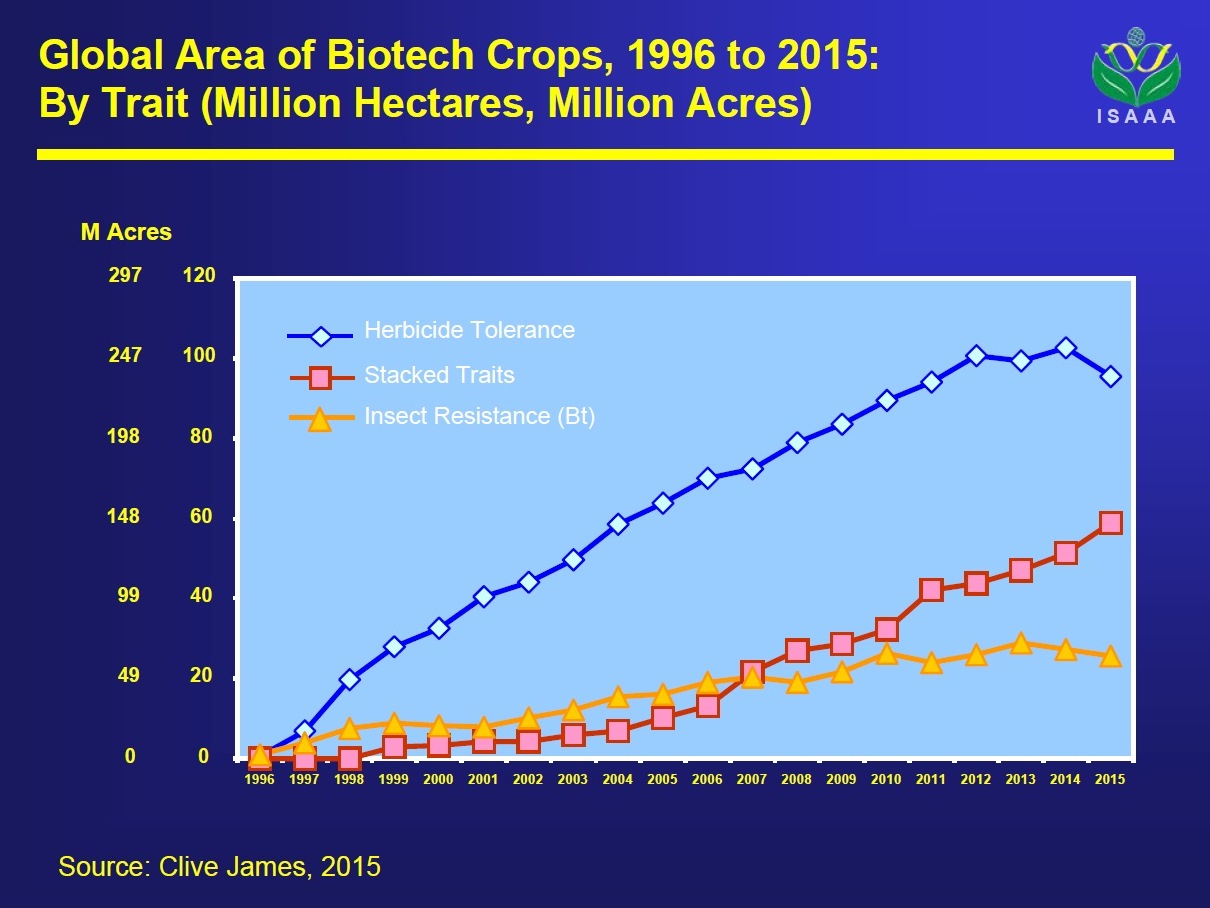 Dangerous of GMO?
direct influence on human heredity 
toxic (allergic) effects
influence on heredity of human micro flora
forming of super pathogen race
gene flow from GMO to wild populations
Growing of Bt varieties
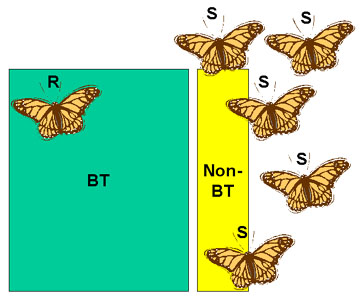 Avidinan alternative for Bt protein
blocs a vitamin biotin intake which is necessary to insects development
natural substance – in egg’s albumin
more wide effects 
created several GMO with avidin transformation (maize, tobacco)
Blocking of gene flow
Block pollen formation on GMO plants
make modification in mitochondrial or chloroplast genomes
using GMO with cytoplasmic male sterility
Annie (March of 2000)the first cloned cow with agriculturally important gene
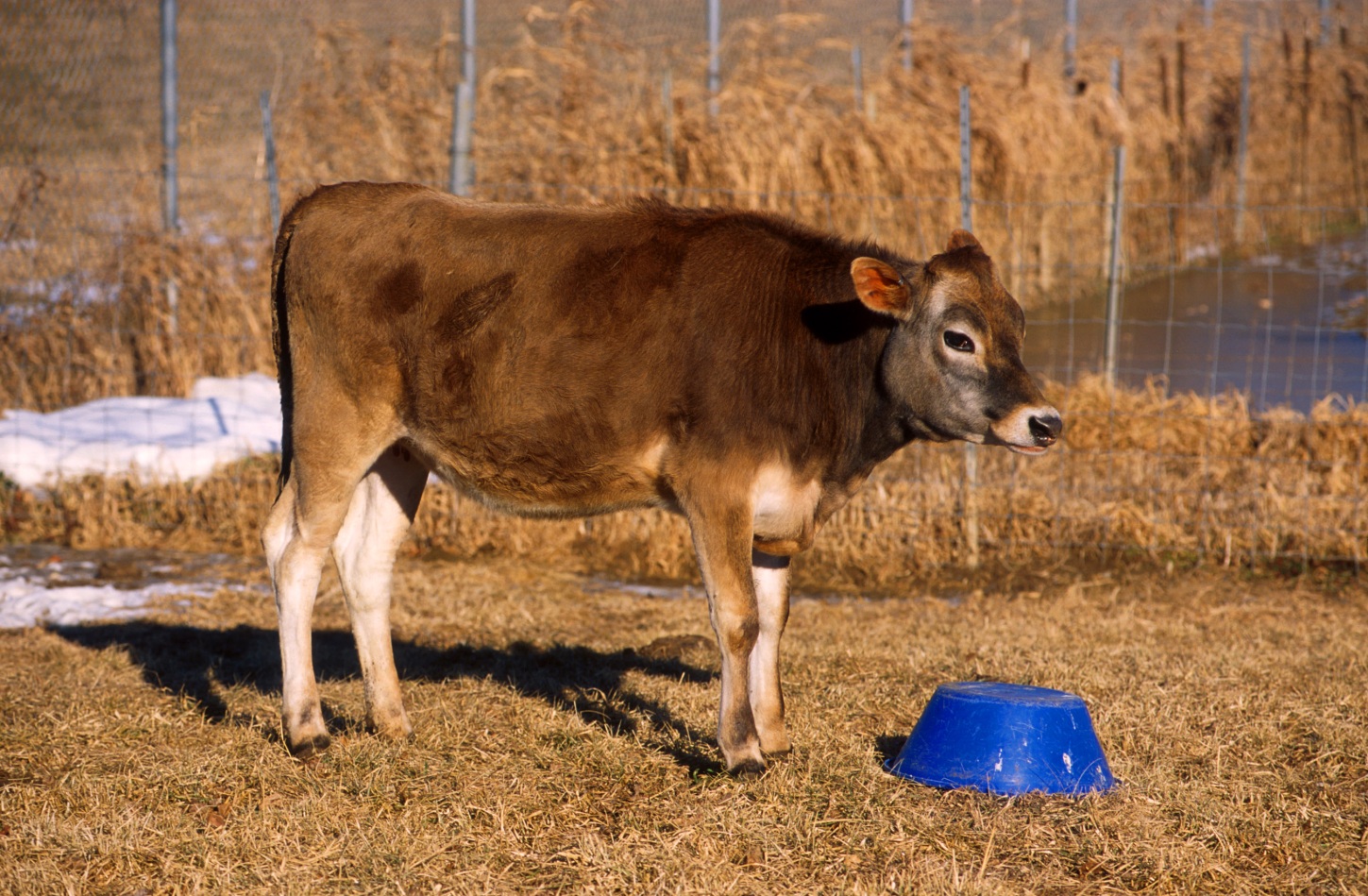 Goal: synhesis of the protein lysostaphin, which suppress bacterium Staphylococcus aureus, causal agent of mastitis.
GMO animals
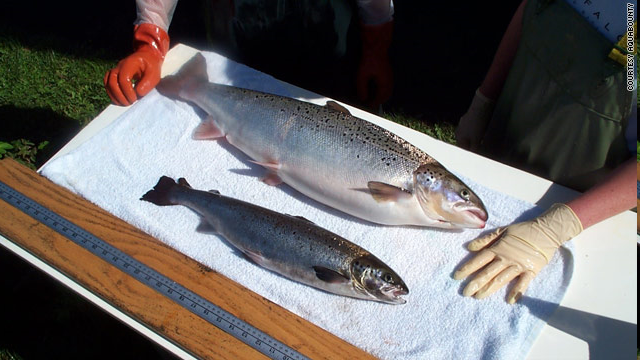 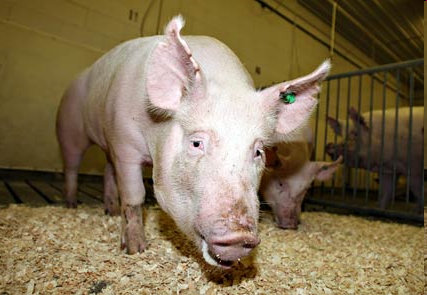 Salmon "AquAdvantage® Salmon“ –more fast growth.

Allowed for food by USA authorities in November 2015!
Pig “Enviropig™” – producing phytase, which allowed to effective utilization of plant phosphorus